Geometriatéglalap, négyszög
Készítette: Jagodics Richárd
Főmenü
Téglalap
négyzet
teszt1
teszt2
Mi a  téglalap
A téglalap olyan négyszög melynek két szemközti oldala egyenlők
és szögei derék szögek
b
A
B
két átlója felezi egymást.
a
a
Oldalait kisbetűvel jelöljük
Csúcsait pedig nagybetűvel
A
B
b
Vissza a főmenübe
tovább
https://www.youtube.com/watch?v=TYu2t1FUtus
Mi a négyzet
Minden oldala egyenlő
Minden szögé derékszög
Átloi merőlegesen felezik egymást
Oldalait kis betűkkel jelöljük
Csúcsait nagybetűkkel jelöljük
a
A
A
a
a
A
A
a
Vissza a főmenübe
tovább
https://www.youtube.com/watch?v=TYu2t1FUtus
Teszt 1
A négyzetnek 4 derékszöge van?
nem
igen
Vissza a főmenübe
Teszt 2
A téglalap szem közti oldalai egyenlőek?
igen
Nem
Vissza a főmenübe
Próbáld újra!
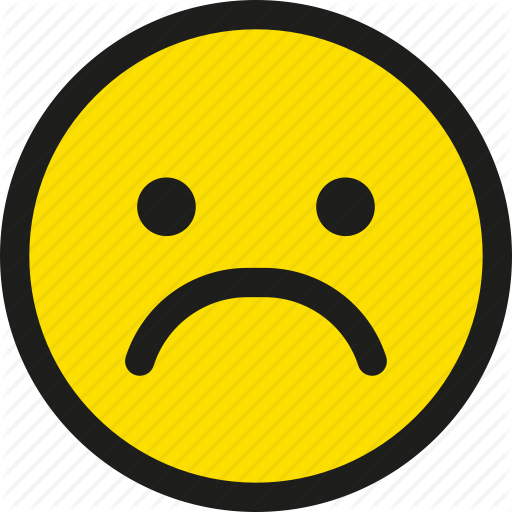 vissza
Ügyes voltál!
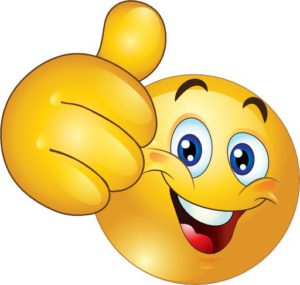 tovább
Próbáld újra!
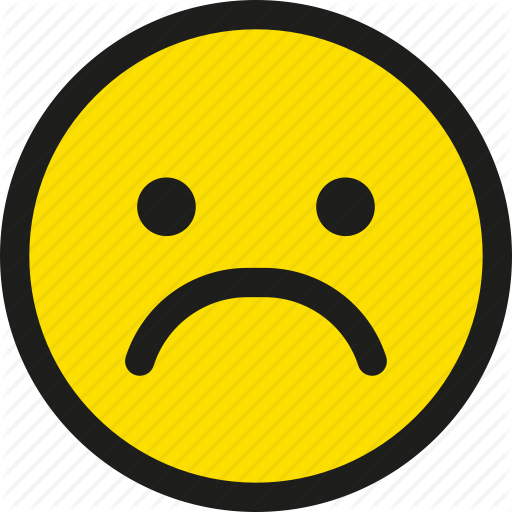 vissza
Ügyes voltál!
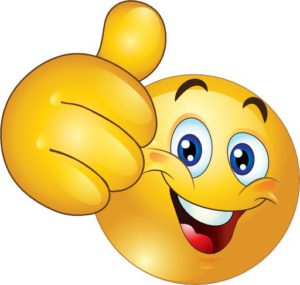 tovább
Köszönöm, hogy megnézted a prezentációt!
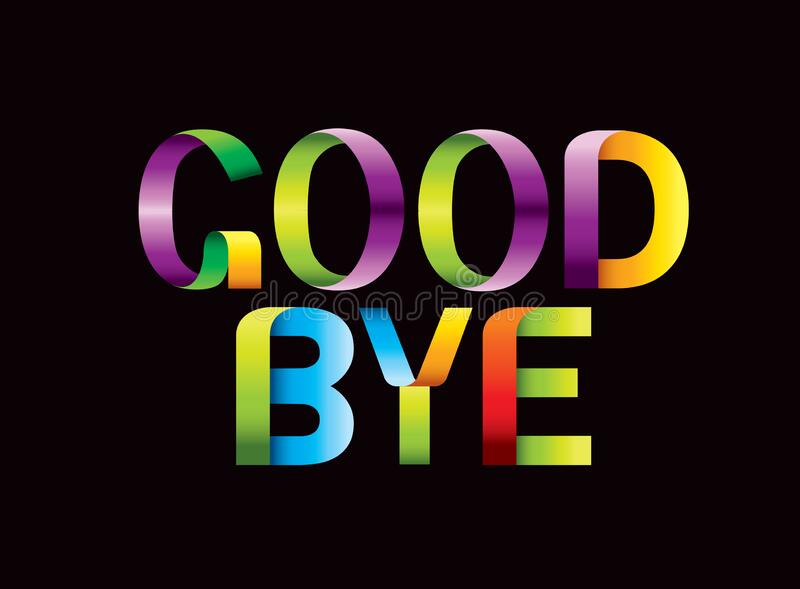